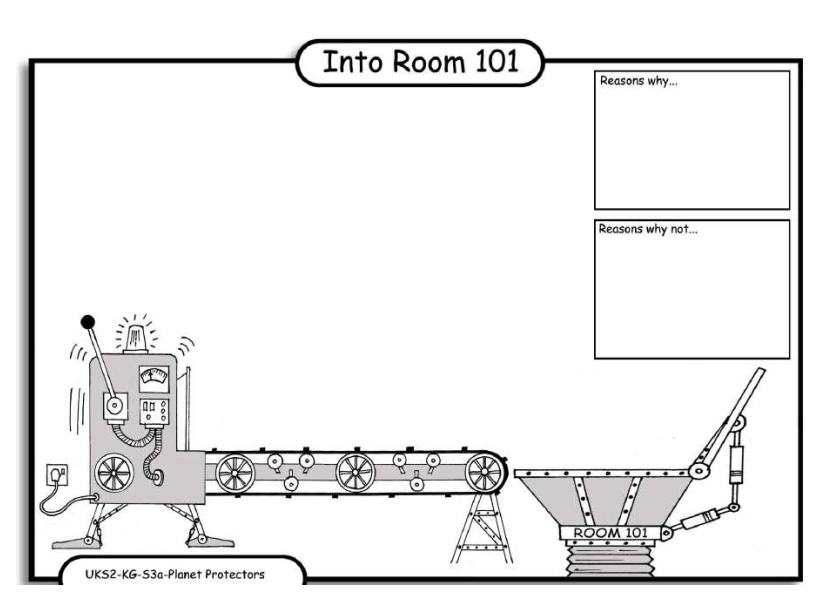 LO: Debating.    4.10.2013    Kuzdaishe and Bailey
Reasons why:

Cause there is rubish in the difrnt cuntreys some of the anmals are getting hert .
Reasons why:
The litter smells nasty.
Reasons why:
And if there was no  rubish  the world would be clen and have fresh.
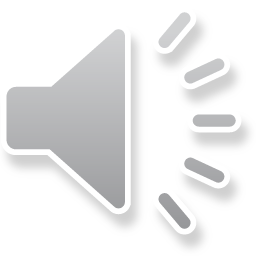 Reasons why:
THE RUBISHE can make the rats cause dsise.
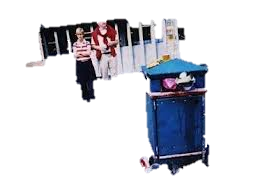